SUBSTANTIIVIEN TAIVUTUS(DEKLINAATIOT)
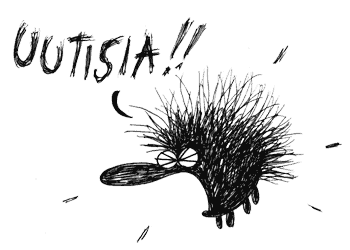 1. DEKLINAATIO
Vain en-sukuisia 
 a-loppuisia sanoja (kaksitavuisia)
 					en blomma
 					blomman 
					blommor
					blommorna
-OR
2. DEKLINAATIO
Vain en-sukuisia sanoja
Kaksitavuisia ja e-loppuisia
Yksitavuisia
-ing-päätteisiä
	en pojke
	pojken
	pojkar
	pojkarna
-AR
-el,-er ja –en –loppuisilla sanoilla katoaa painoton –e
 	en syster
	systern
	systrar
	systrarna
3. DEKLINAATIO
En-sukuisia sanoja
Yksitavuisia
-else, -het, -ion ja –ad –päätteisiä sanoja
Lainasanoja, joissa paino lopussa
Ett-sukuisia lainasanoja (esim. –eri. –ori, -um-loppuisia)
-ER/-R
en station
	stationen
	stationer
	stationerna
	
	ett gymnasium
	gymnasiet
	gymnasier
	gymnasierna
	
en sko, skon, skor, skorna !
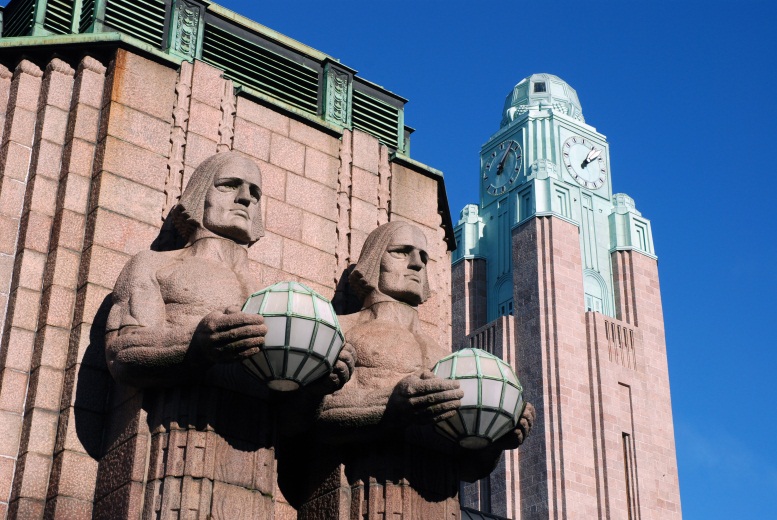 4. DEKLINAATIO
Ett-sukuisia
Vokaaliloppuisia sanoja
	ett äpple
	äpplet
	äpplen
	äpplena
-n
5. DEKLINAATIO
Ett-sukuisia sanoja
Konsonanttiloppuisia
-el, -en ja –er –loppuisilla sanoilla katoaa painoton –e määräisissä muodoissa (ett fönster, fönstret)
En-sukuisia –are,-iker ja-ande-loppuisia sanoja
--
ett hus
	huset
	hus
	husen

	en fiskare
	fiskaren
	fiskare
	fiskarna
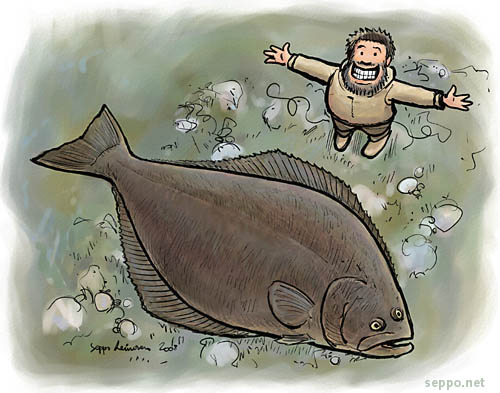 MUISTA OPETELLA EPÄSÄÄNNÖLLISESTI TAIPUVAT SUBSTANTIIVIT KIRJASTA GALLERI GRAMMATIK S. 42-43!